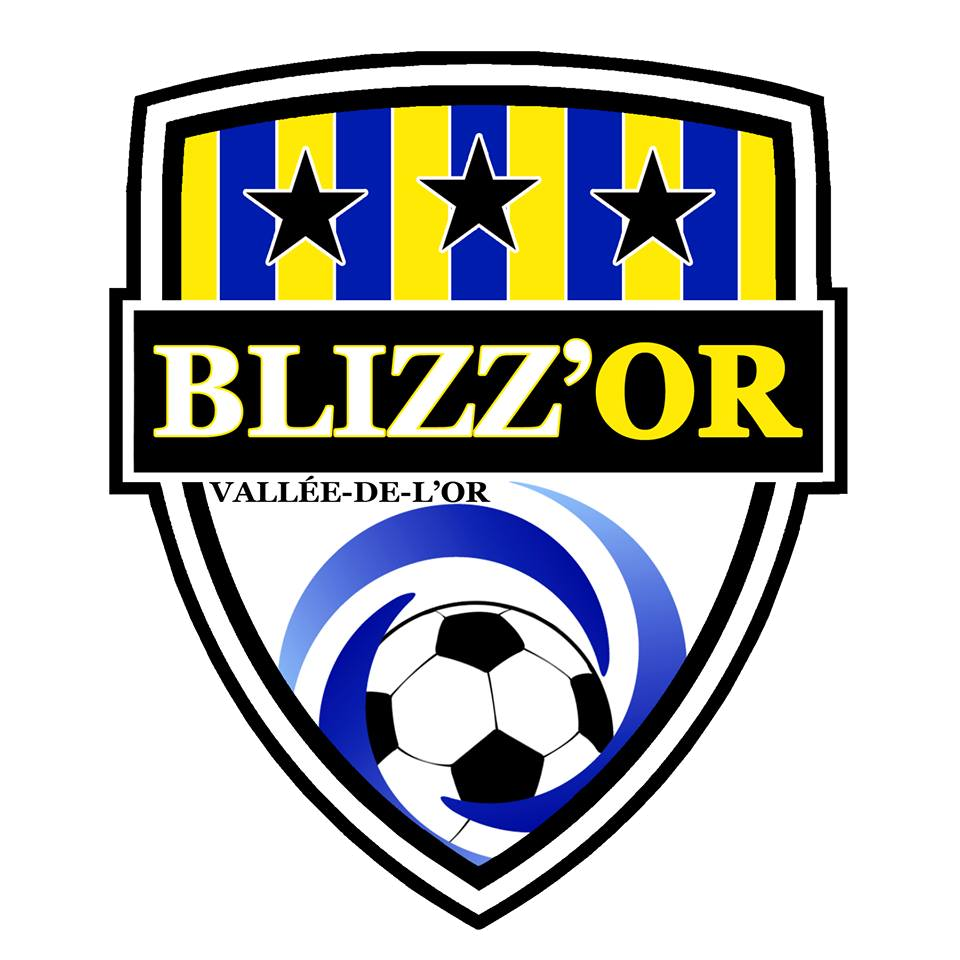 PROGRAMME DE RECONAISSANCE DES CLUBS
RÉGIONAL / 2020-2021
DÉVELOPPEMENT DU JOUEUR
DE U4 À SÉNIOR
PRÉSENTATION AUX MEMBRES – JOUEURS – PARENTS – BÉNÉVOLES
PROGRAMME DE RECONAISSANCE DES CLUBS
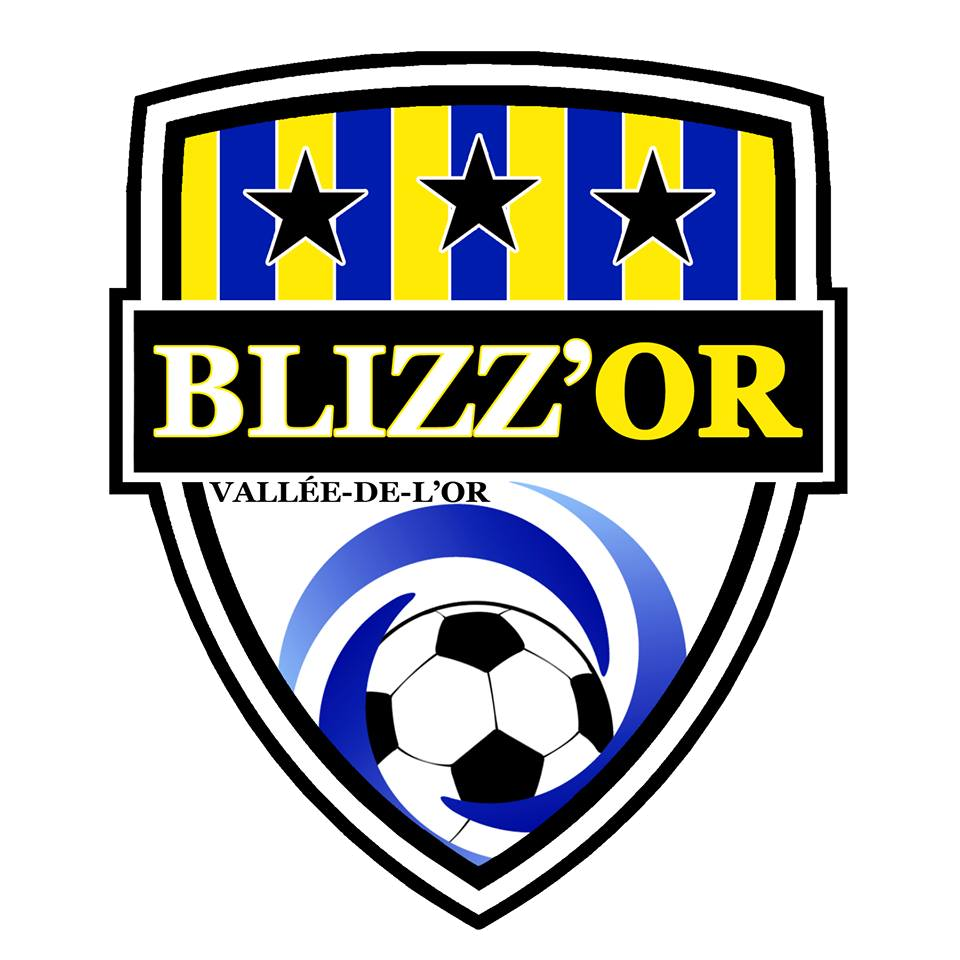 NOUS SOMMES UN!
Réalisé par
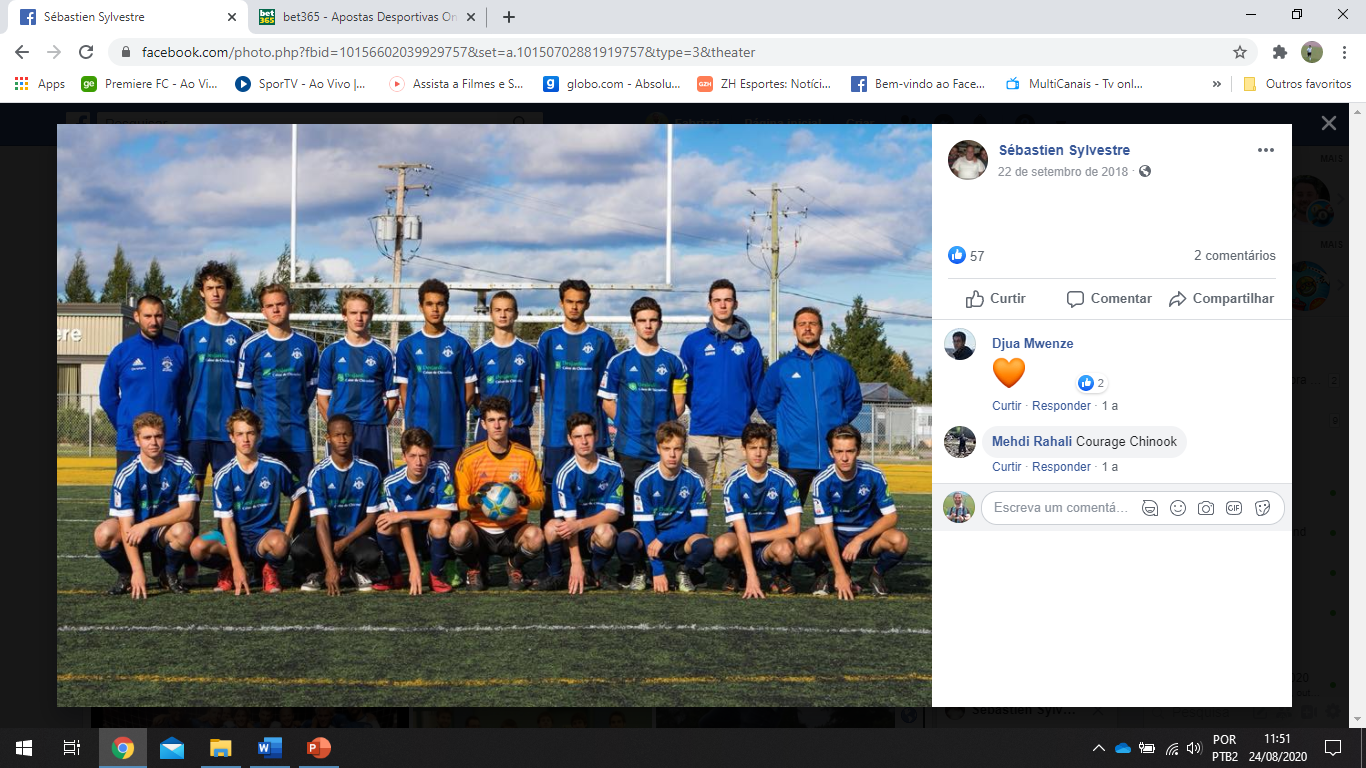 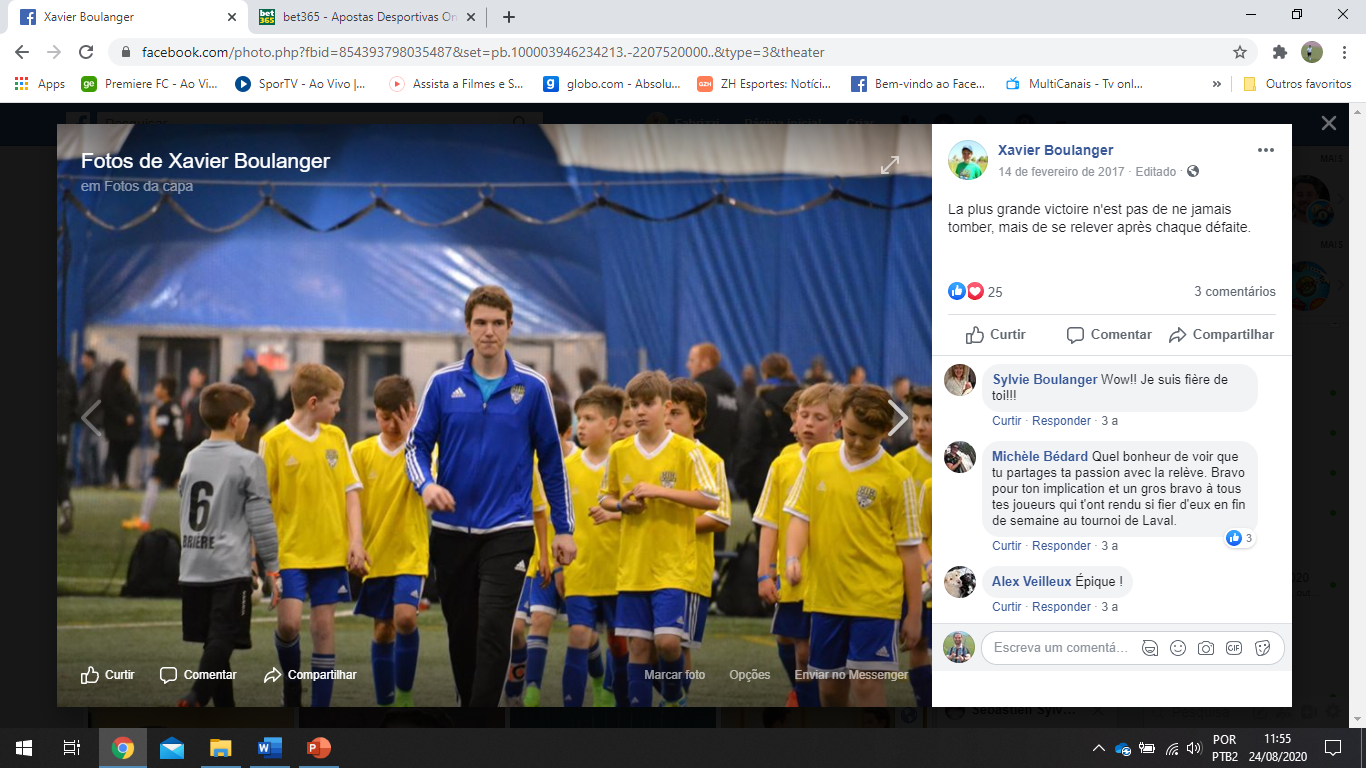 Sébastien Sylvestre
Xavier Boulanger
Directeur Technique
Directeur Technique adjoint
PROGRAMME DE RECONAISSANCE DES CLUBS
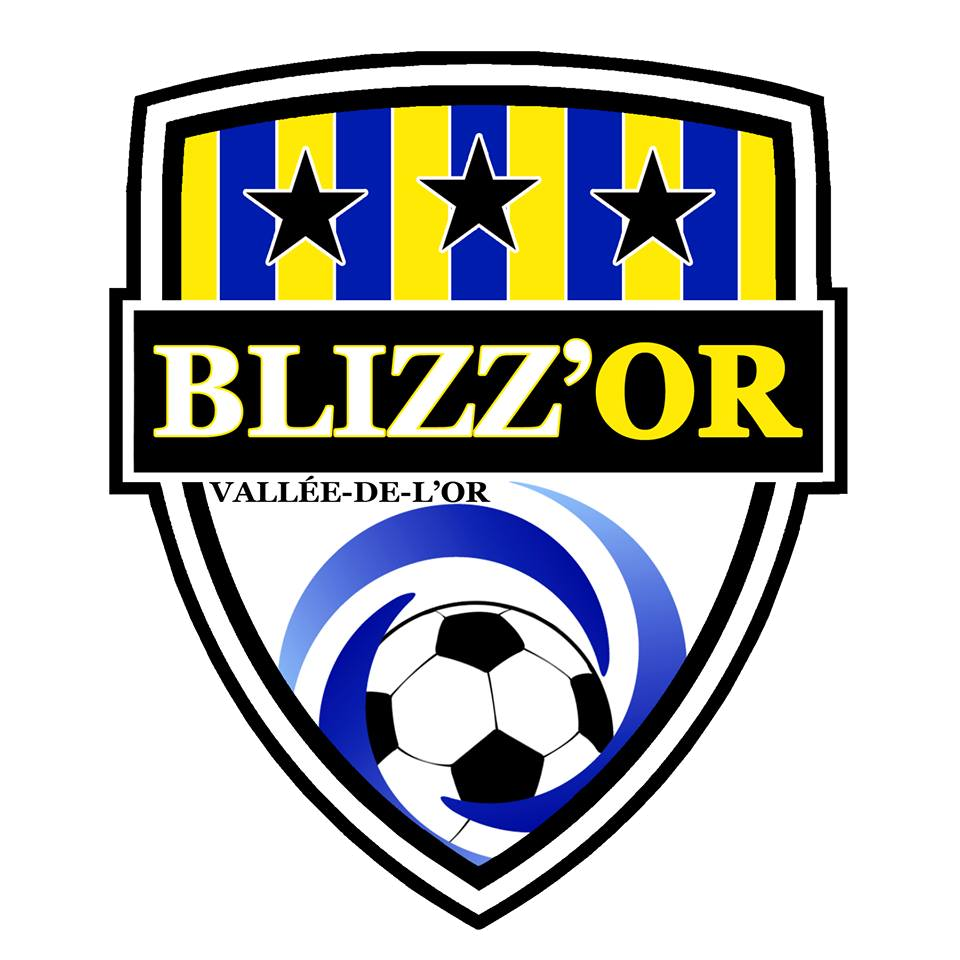 NOUS SOMMES UN!
Plan de la présentation
Les différents programmes et le parcours du joueur à 
        travers ceux-ci
Les CDC
Le volet récréatif
Le volet élite
Le volet excellence
L’encadrement des joueurs
Le plan d’action pour l’accompagnement du joueur
Les stratégies de recrutement et rétention
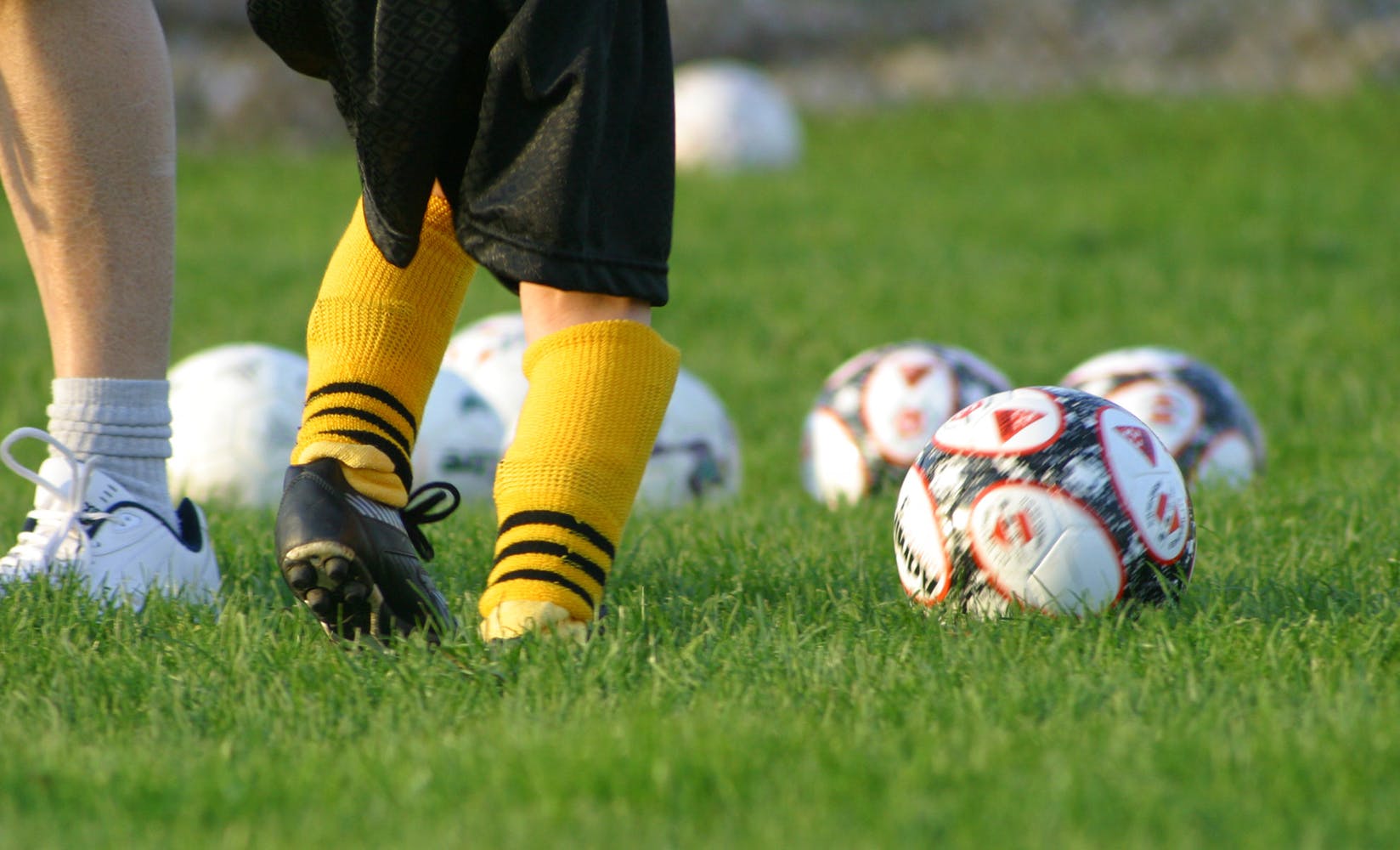 PARCOURS DU JOUEUR
AU CLUB DE SOCCER DE LA VALÉE-DE-L’OR
PROGRAMME DE RECONAISSANCE DES CLUBS
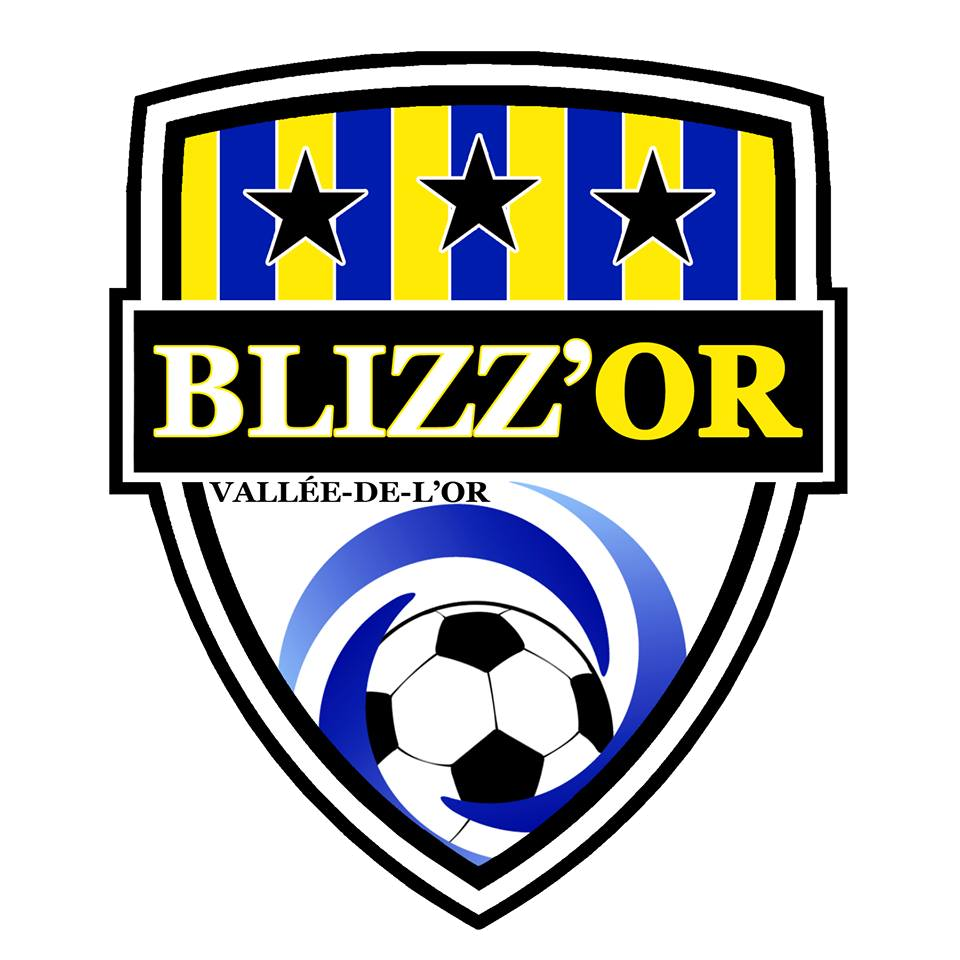 NOUS SOMMES UN!
PARCOURS DU JOUEUR
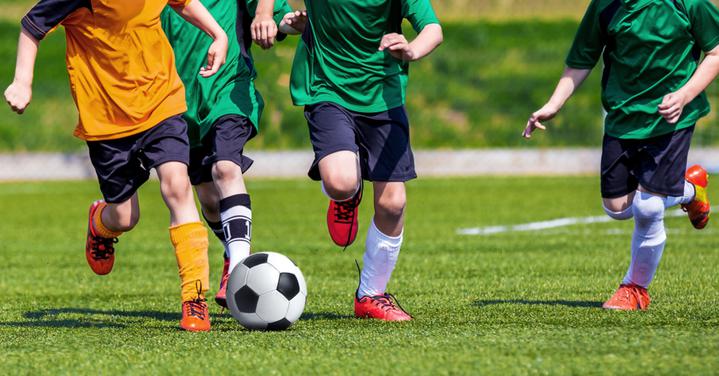 DLTJ
PROGRAMMES OFFERTS
NIVEAUX DE U-4 À SÉNIOR
PROGRAMME DE RECONAISSANCE DES CLUBS
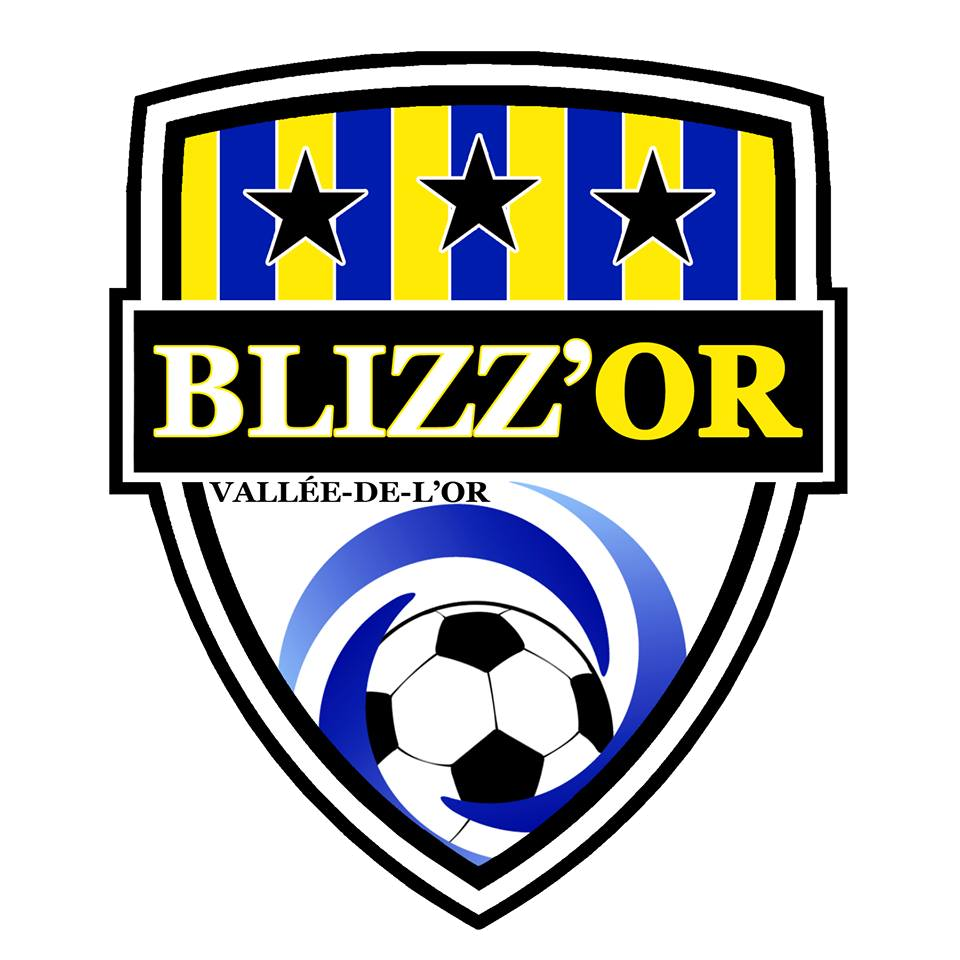 NOUS SOMMES UN!
Le centre de développement de Club
Qualité: Offrir un encadrement professionnel, qui rencontre tous les critères de soccer Québec et de l’ACS
Équité: Optimiser l’encadrement technique de toutes les catégories d’âge, de manière juste et équitable, peu importe le sexe, le niveau ou l’intérêt du joueur
Rigueur: Formation et supervision des éducateurs pour  harmoniser et standardiser le service offert
Inclusion: Offrir des activités adaptées au niveau de tous et chacun afin que chaque joueur du club puisse s’épanouir en fonction de ses besoins et volontés
Développement: Mettre en place une culture de développement forte axée sur le plaisir de jouer et les bienfaits reliés à la pratique d’activité physique par l’entremise du soccer
Dépassement de soi: Former des citoyens de demain, apte à coopérer en groupe et à prôner des valeurs respectueuses et d’ouverture
Sentiment d’appartenance: Augmenter la rétention des éducateurs (trices) à moyen-long terme
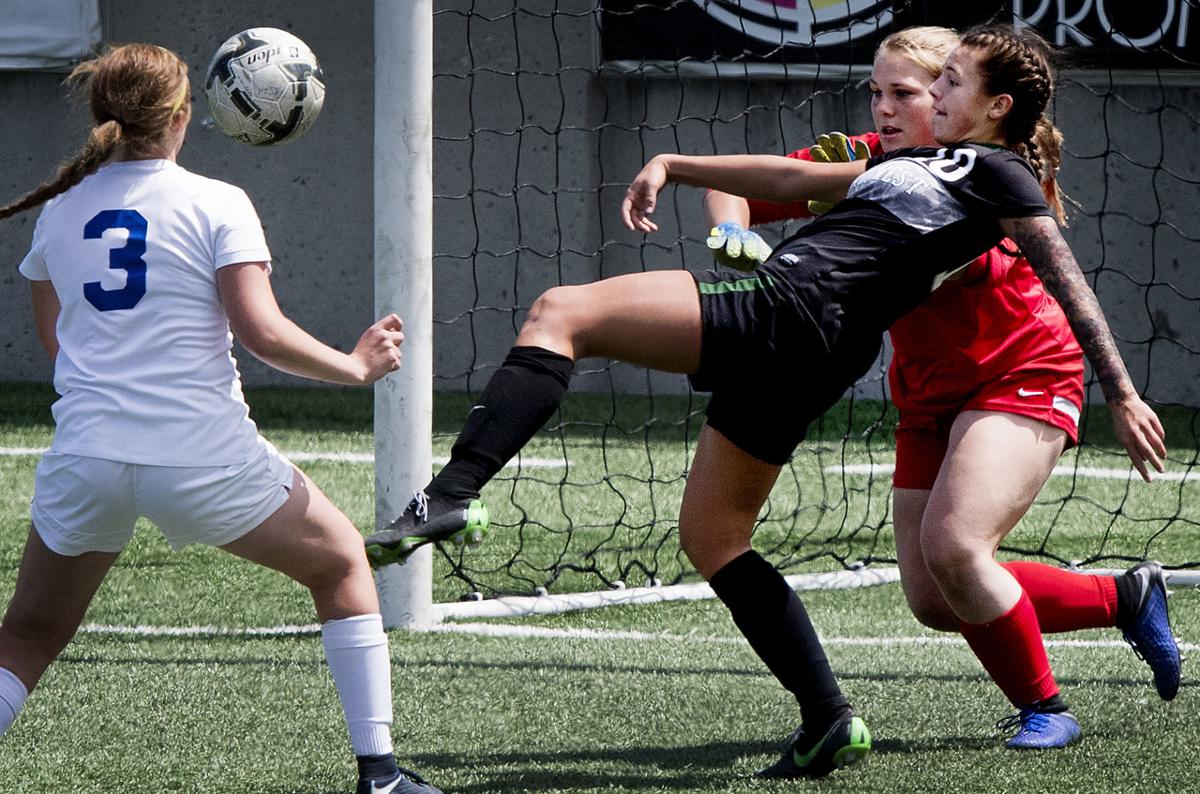 Développer la masse
On ne perd jamais, soit on gagne, soit on apprend!
Le volet récréatif
Temps de jeu égal pour tous
Rotation au sein des différents postes et positions. Dans la mesure du possible, le joueur peut choisir à laquelle position il joue durant la saison ou durant certains matchs
Entraînement dynamique et ludique axé sur le plaisir de jouer et l’amusement
Le bien-être du joueur et la satisfaction de ses besoins sont au cœur des priorités tout au long de la saison
La performance n’est nullement une variable importante
Le volet élite (LDIR AA*)
Principe d’équipe première et d’équipe réserve afin de favoriser une saine compétition à l’interne. Sensibilisation de l’athlète vis-à-vis des valeurs de mérite par le travail et l’effort ainsi que celle d’accepter son rôle et ses responsabilités au sein d’un groupe
Préparer les joueurs et joueuses techniquement, tactiquement, mentalement et physiquement vers la poursuite de buts et d’objectifs précis en termes de compétition et de sélection dans une équipe ou un certain niveau
Préparer et accompagner les joueurs vers un parcours élite et d’excellence et leur fournir les outils pour performer dans de tels niveaux de compétition
Reconnaissance des profils de joueurs. Début de la spécialisation en âge U13 vers une spécialisation plus spécifique en âge U18
Temps de jeu égal en fonction des postes dépendamment de l’effort fournit, l’éthique de travail, l’attitude et la compréhension des concepts et principes de jeux. 
Les besoins de tous et chacun sont pris en compte en fonction du bien-être de l’équipe et du groupe de travail dans sa progression et vers l’atteinte de ses objectifs
Volet Excellence (Sport-études)
Horaire de cours ajusté en fonction de l’horaire d’entraînement. Début de l’entraînement à 7h le matin, et la période 1 est remplacé par les activités du programme sport-études.
Admission à partir de secondaire 1, et s’adresse aux athlètes ayant un profil de compétitif (Évoluant au plus haut niveau de sa région), et possédant des caractéristiques auto-disciplinaire et faire preuve d’une certaine maturité.
Encadrement de 3h par jours, 5 jours par semaine, visant à développer l’athlète dans toutes les sphères de développement : Professionnel, Personnel, Social et sportif
Activités variables : Entraînement soccer, entraînement physique, Théorie, Détente musculaire, Yoga, Sports complémentaires et temps libre pour les études (Devoirs et leçons)
Compétitionne dans la ligue excellence sport-études du Québec
Réussite scolaire conditionnelle et prioritaire au développement sportif
PROGRAMME DE RECONAISSANCE DES CLUBS
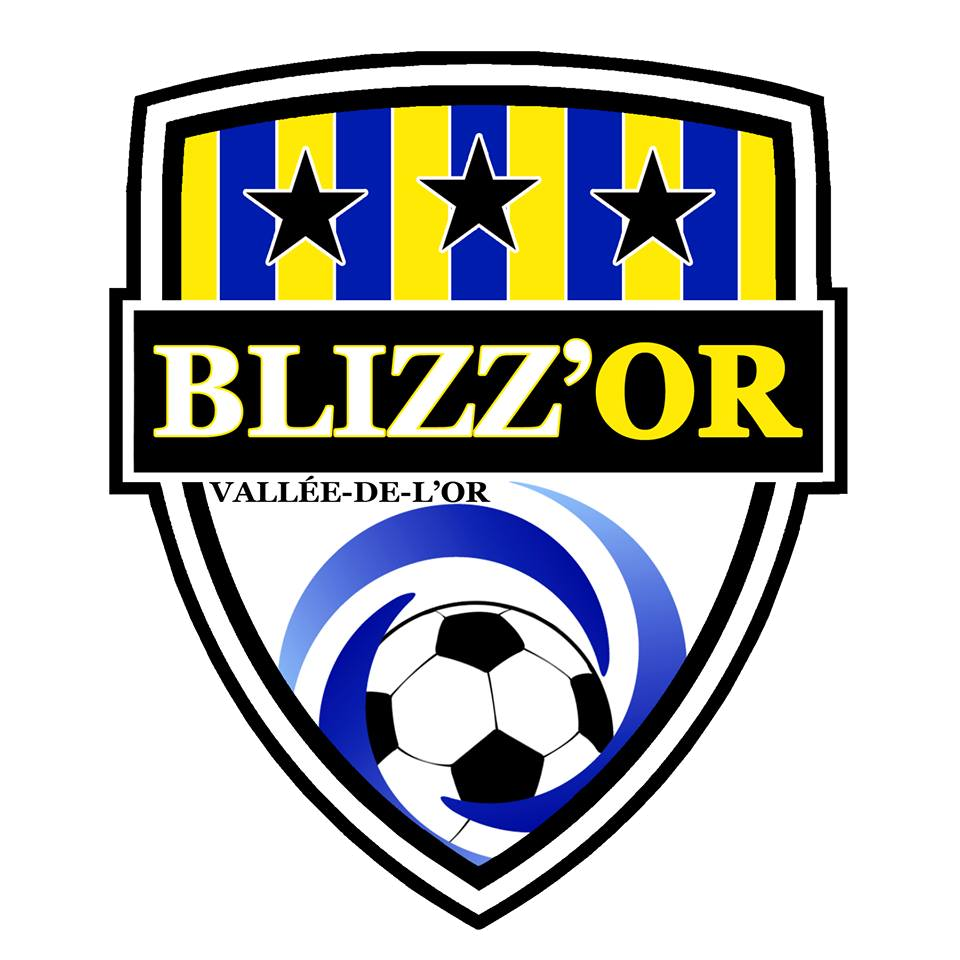 NOUS SOMMES UN!
ÉVALUATION – SUIVI – RÉTROACTION - BILAN
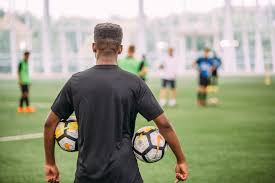 PLAN D’ACTION
Fiche analytique du joueur
Rencontres individuelles hebdomadaires 
      et mensuelles 
Gestion de la charge de travail (S-É vs club)
Staff technique par catégorie
PROGRAMME DE RECONAISSANCE DES CLUBS
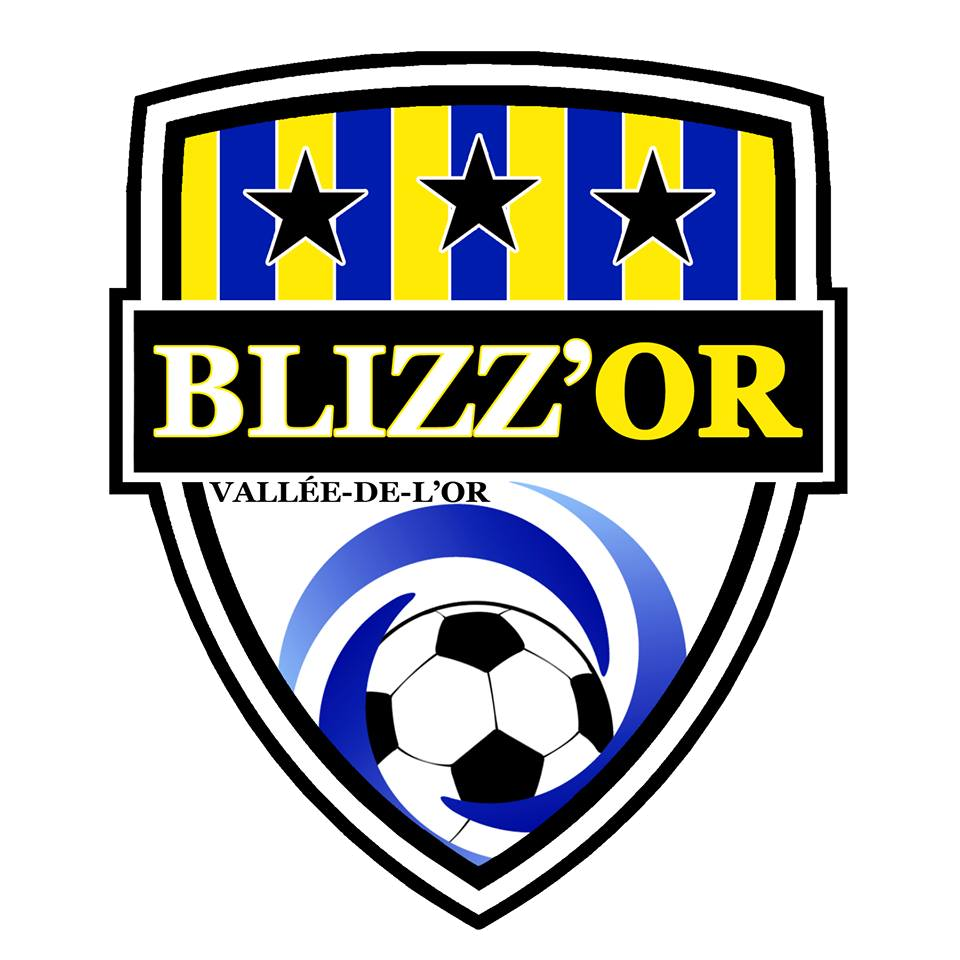 NOUS SOMMES UN!
ÉVALUATION – SUIVI – RÉTROACTION - BILAN
Centre de développement de club
Échange sur la progression du joueur (Fiche de suivi du joueur)
Évaluation à partir de U-9 pour la répartition des groupes d’entraînements
Rétroaction avec les parentes sur le suivi
Principe d’équipe ouverte
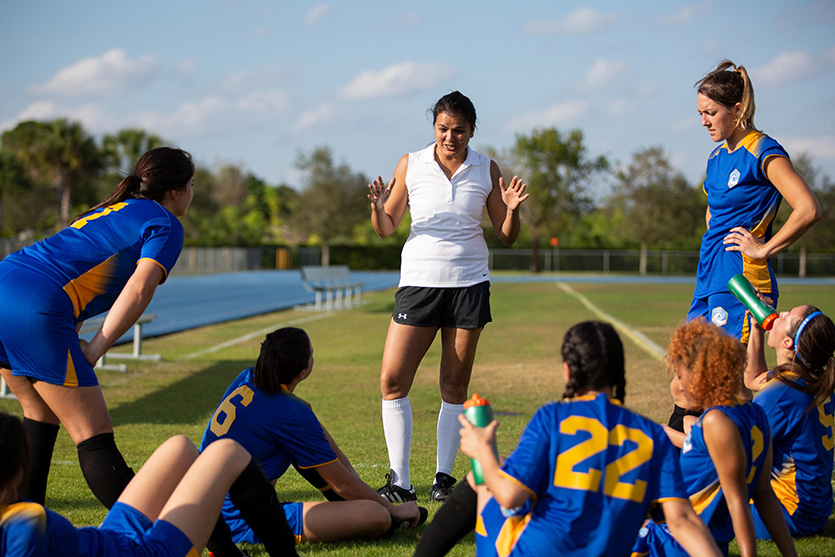 Lien avec les autres partenaires dans 
l’accompagnement du joueur
Échanges en CT sur les joueurs à potentiel
Suivi du dévellopement régional 
Suivi du dévellopement régional (PSR)
Évaluation continue des joueurs A et AA (CT)
Oportunités de jouer en catégories supérieurs (CT)
Joueurs A et AA (CT)
PROGRAMME DE RECONAISSANCE DES CLUBS
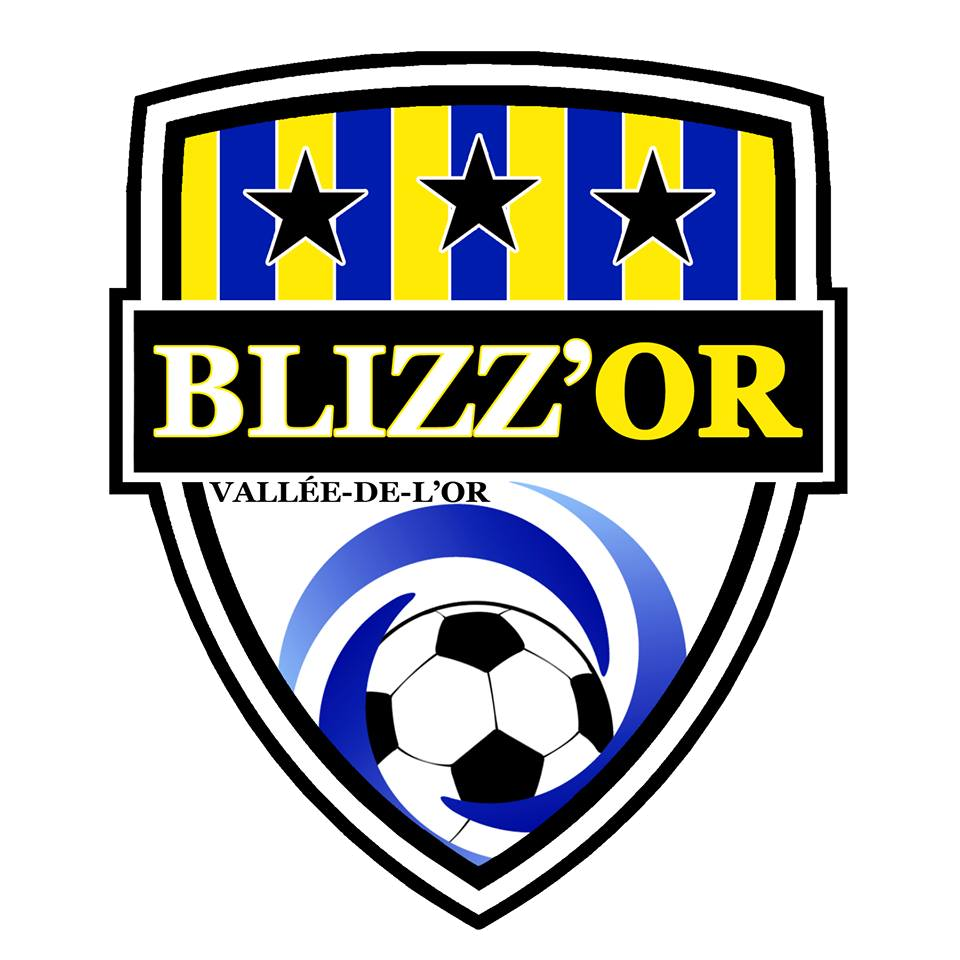 NOUS SOMMES UN!
PHILOSOPHIE ET STRATÉGIES DU CLUB:
Recrutement et rétention
Les entraînements
Les matchs
La formation
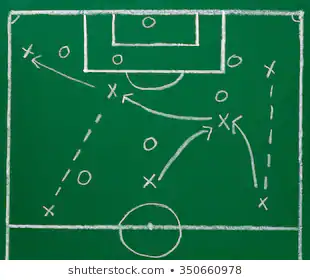 PROGRAMME DE RECONAISSANCE DES CLUBS
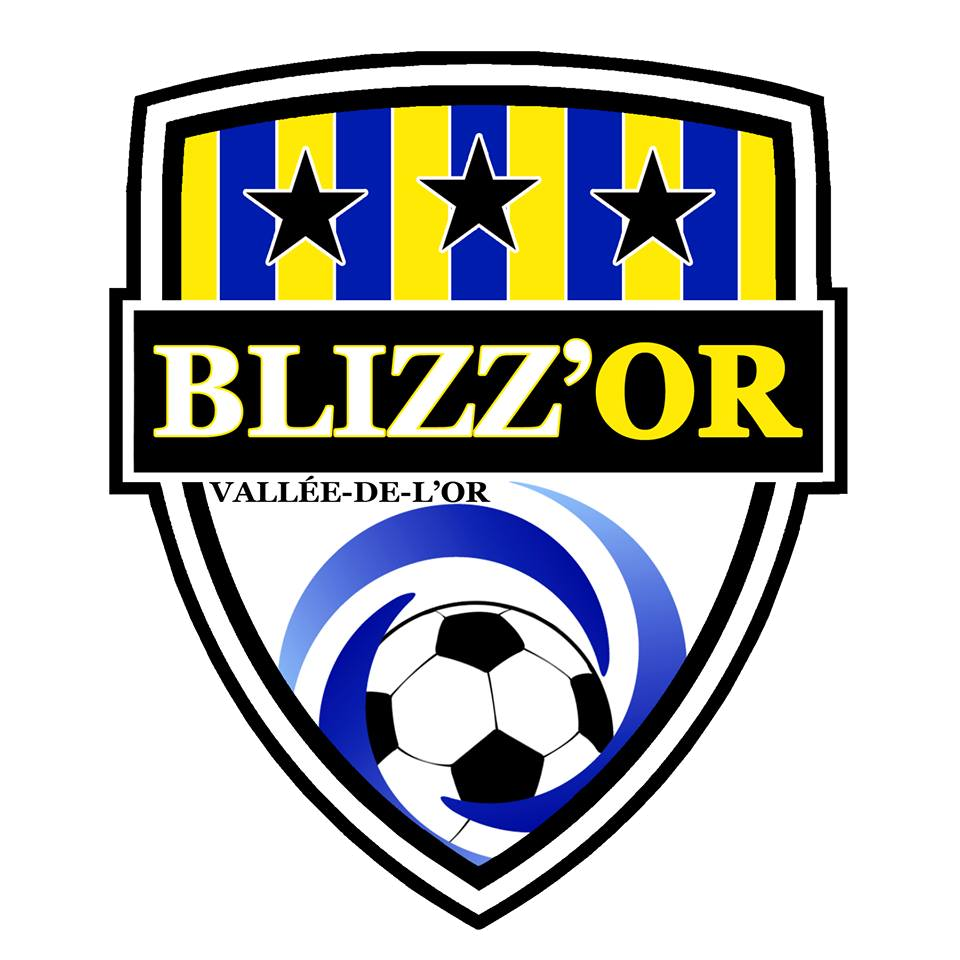 NOUS SOMMES UN!
PHILOSOPHIE ET STRATÉGIES DU CLUB
ÉVOLUTION DE LA FORMATION ET DE L’ENCADREMENT

Prioriser le développement du joueur (Le jeu avant l’enjeu)
Prioriser la formation de l’entraîneur (Parcours du joueur-éducateur)
Prioriser la formation de l’arbitre (Parcours du joueur-arbitre)
Prioriser le CDC et la Ligue de Développement (Entraînement par plateaux)
Offrir des opportunités de compétition intéressante pour l’ensemble
      des catégories du Club, de U13 jusqu’à Senior (+ + +)
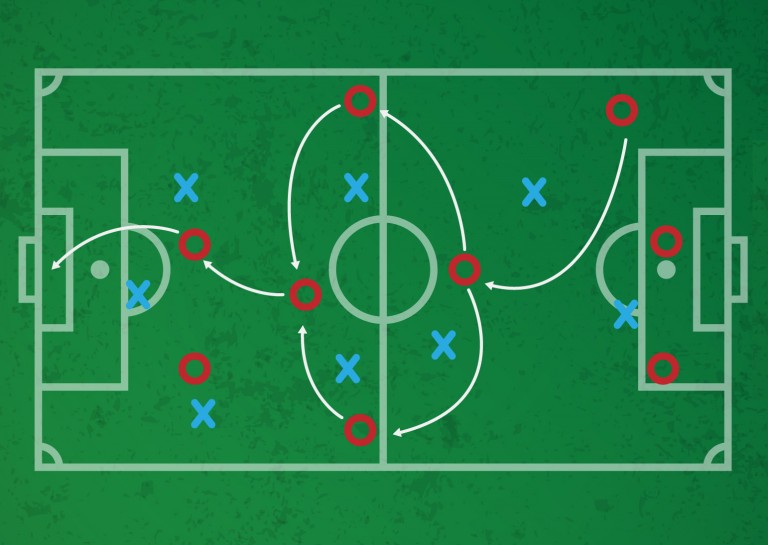 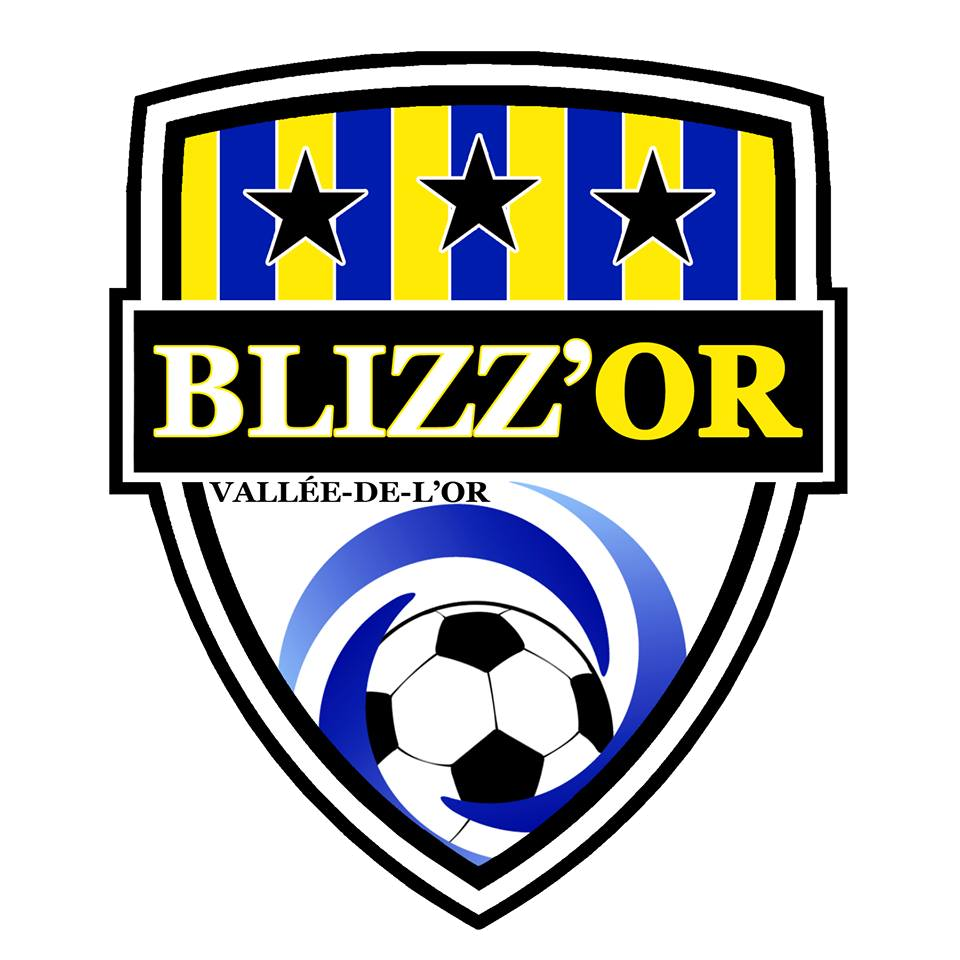 MERCI!
Club de Soccer de la Vallée de l'Or​
580, 7e rue - Val-d'Or, Qc - J9P 3P3
Courriel: csvo@cablevision.qc.caTel: (819)825-7683